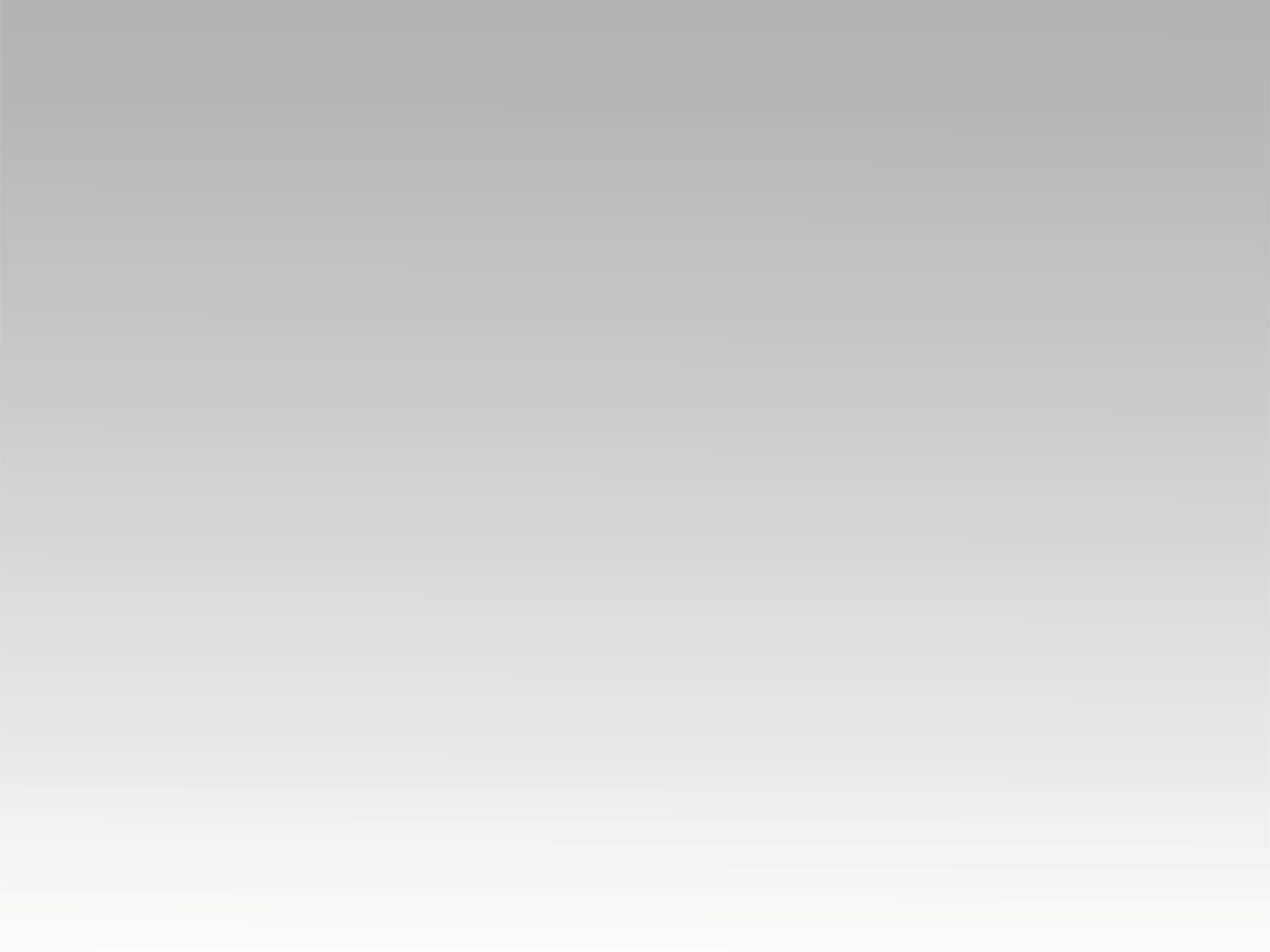 تـرنيــمة
جوعني ليك واشبعني بيك
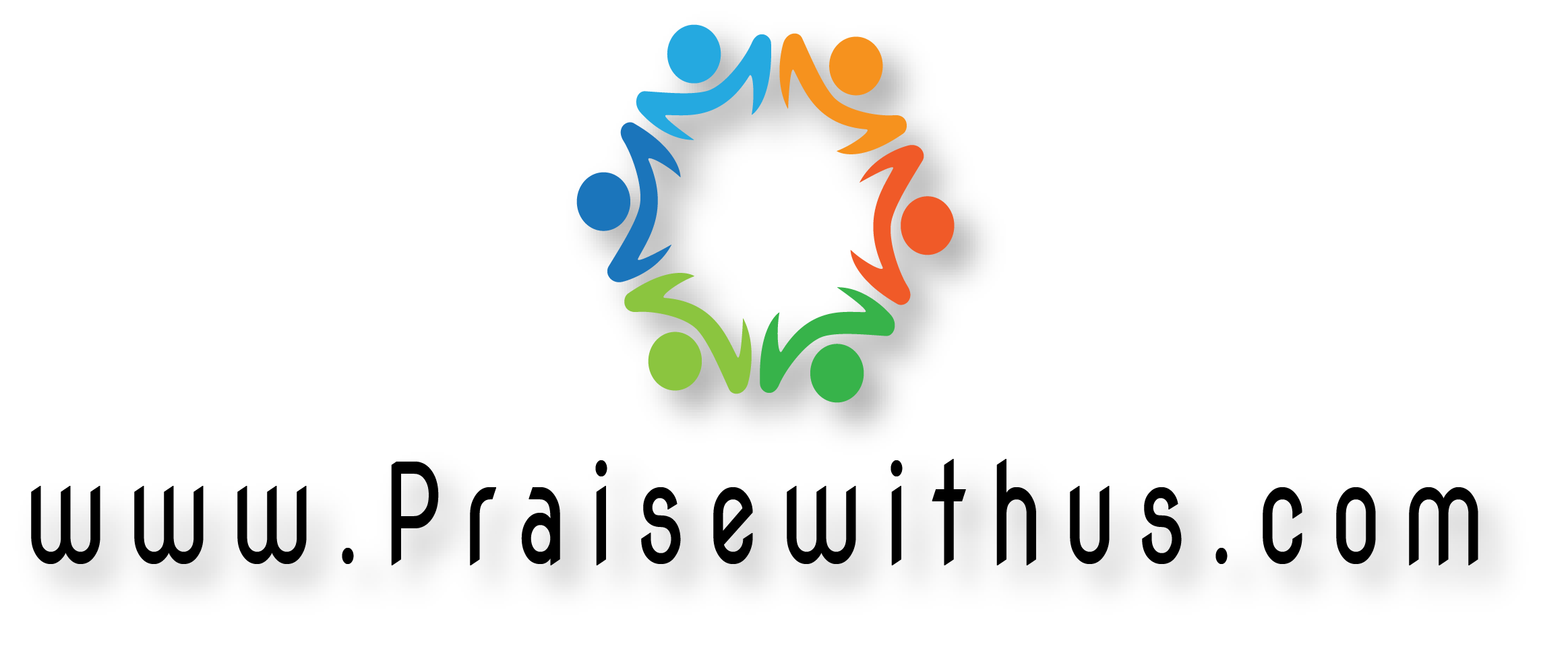 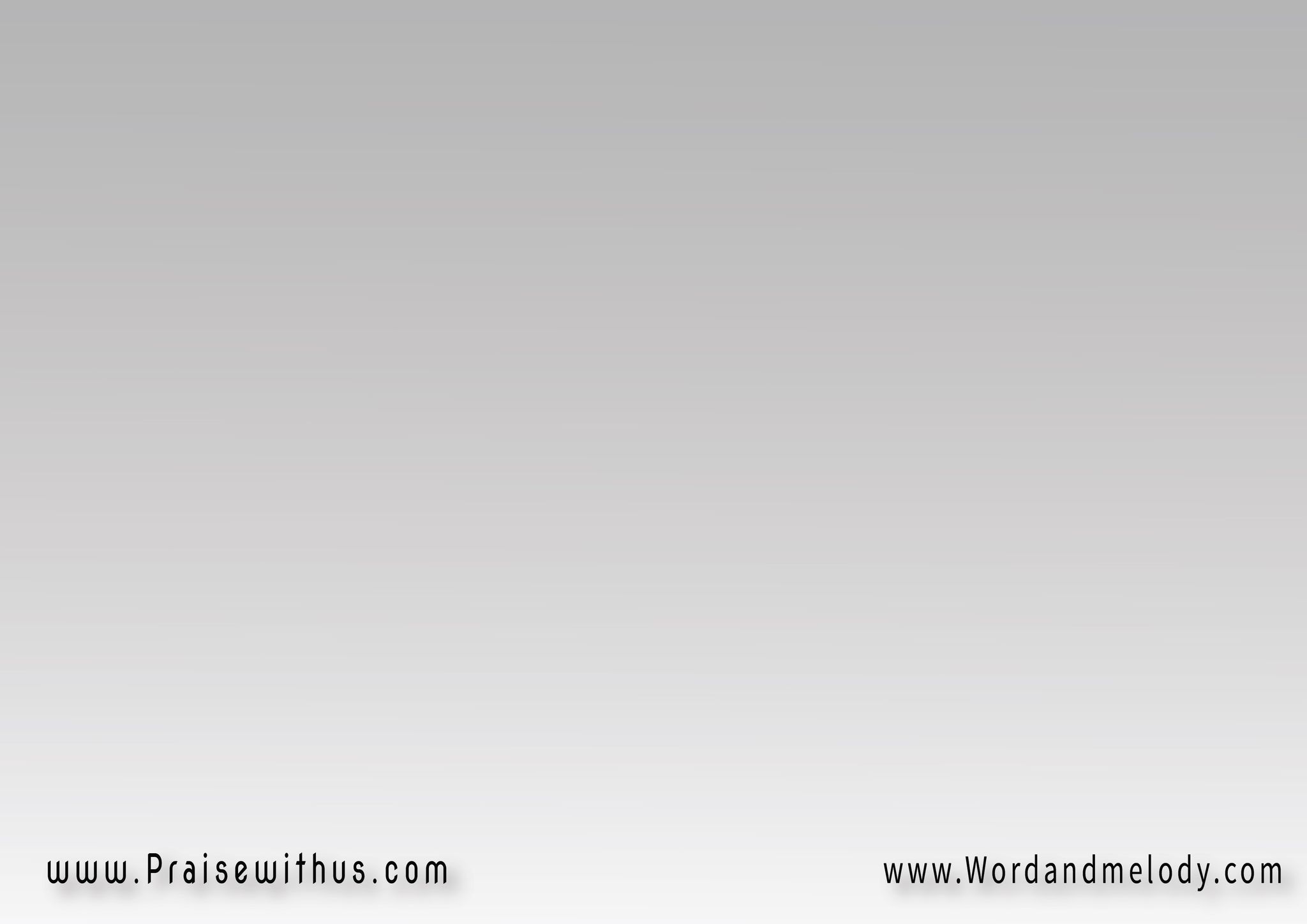 -1 جَوَّعْني ليك واشبِعْني بيكاشبِعْنـــــي رَبِّي بفيض غِناكفلا أحْتاجُ في أيِّ جوعٍ(أنْ أشـــبَعَ مِنْ سِواك)2
jawwaani leek   weshbeani beekeshbeani rabbi befeD ghenakfala ahtajo fi aii jooaen (an ashbaaa men sewak)2

Let me need You and be filled by You, fill me
 Lord by the flow of Your riches. So I will not need
 in any hunger to be filled but by You.
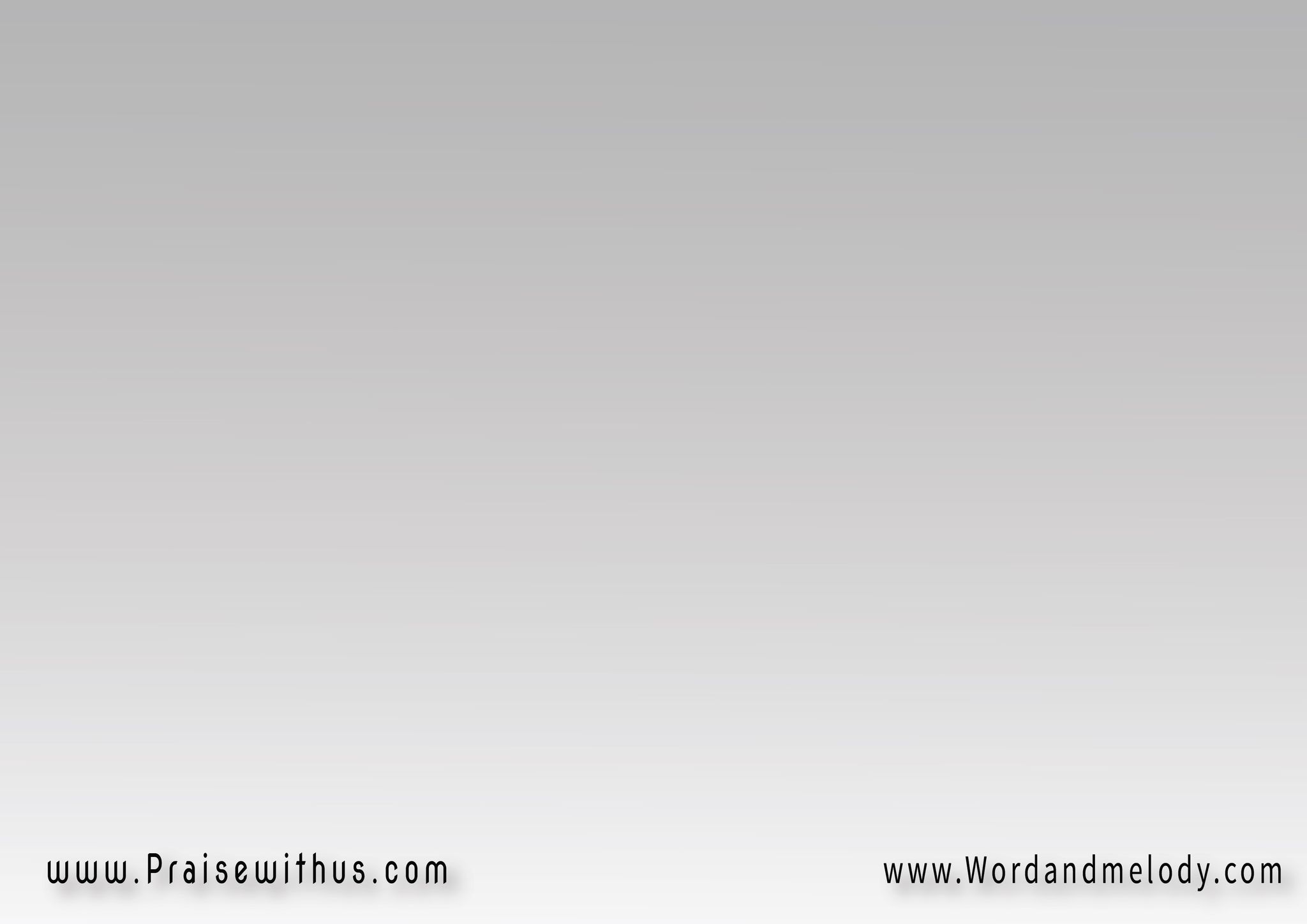 -2 اِمْلأ عِينَيَّ بِجَمال يَسُوعاِشْغِلْ خَيالي بِجروح يَسوعفلا أحْتاجُ في أيِّ ضيقٍ(أنْ أبحَثَ عَنْ سِواك)2
emla aenayya be jamal yasoueshghel khayali bejrooh yasooafala ahtajo fi aii Deeqen (an abhatha aan sewak)2

Fill my eyes with the beauty of Jesus, keep my
 mind busy by His wounds, so I will not need in 
any trouble to look for anybody but You.
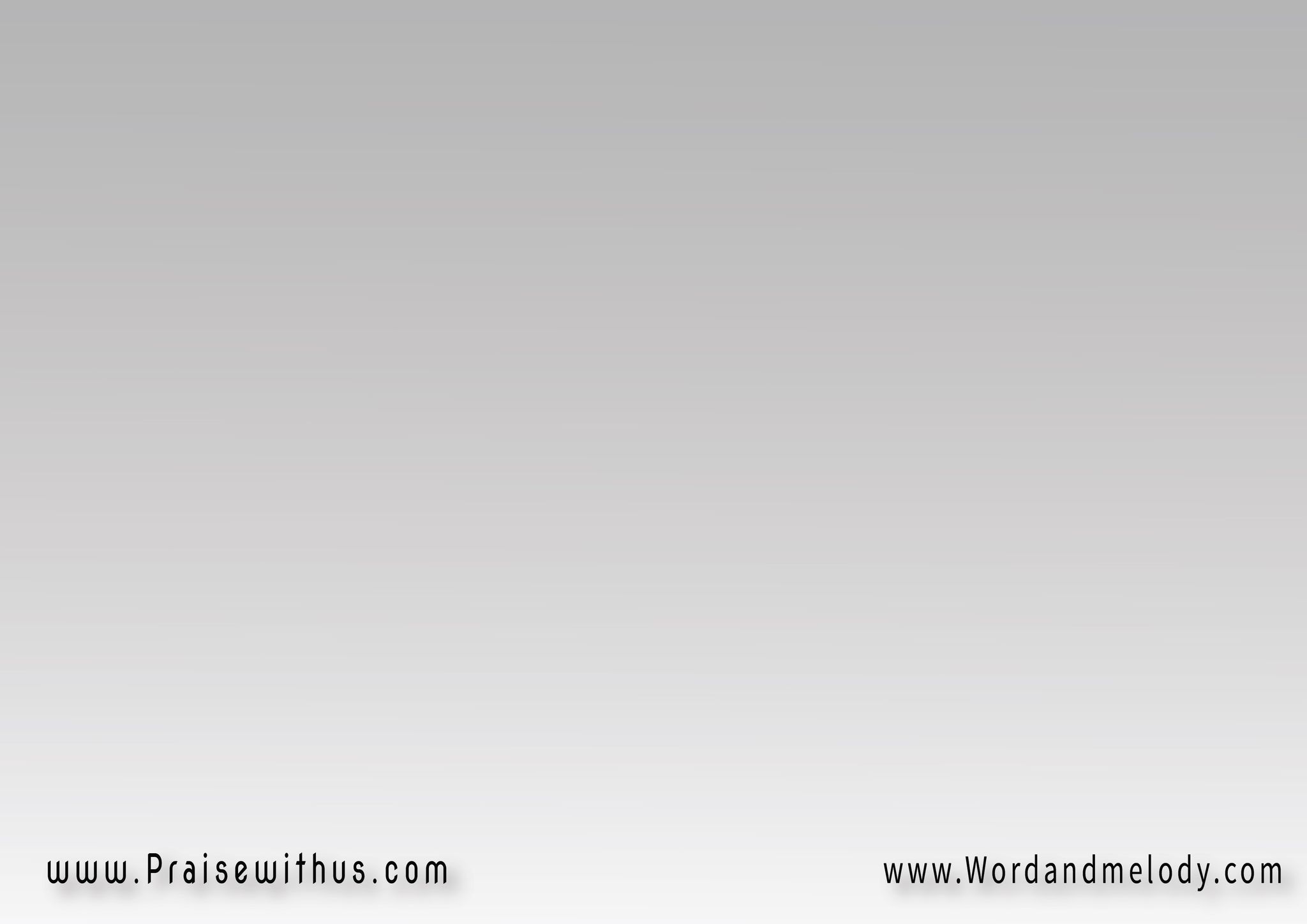 -3 امسَحْ دُموعي أبرئ جُروحيأنتَ شِفائـــــــــــي عَزاءُ روحينَـشِيدُ قلبي هُتافُ نَفسي(إلهـــــي لَيْسَ سِواك)2
emsah domoai  abri jorohianta shefaai  aazaao rohi nasheedo qalbi  hotafo aomri
 (elahi laysa sewak)2
Wipe my tears, heal my wounds, You are my cure
 and condolence of my soul. The song of my heart 
and the shout of my life is You alone, Lord.
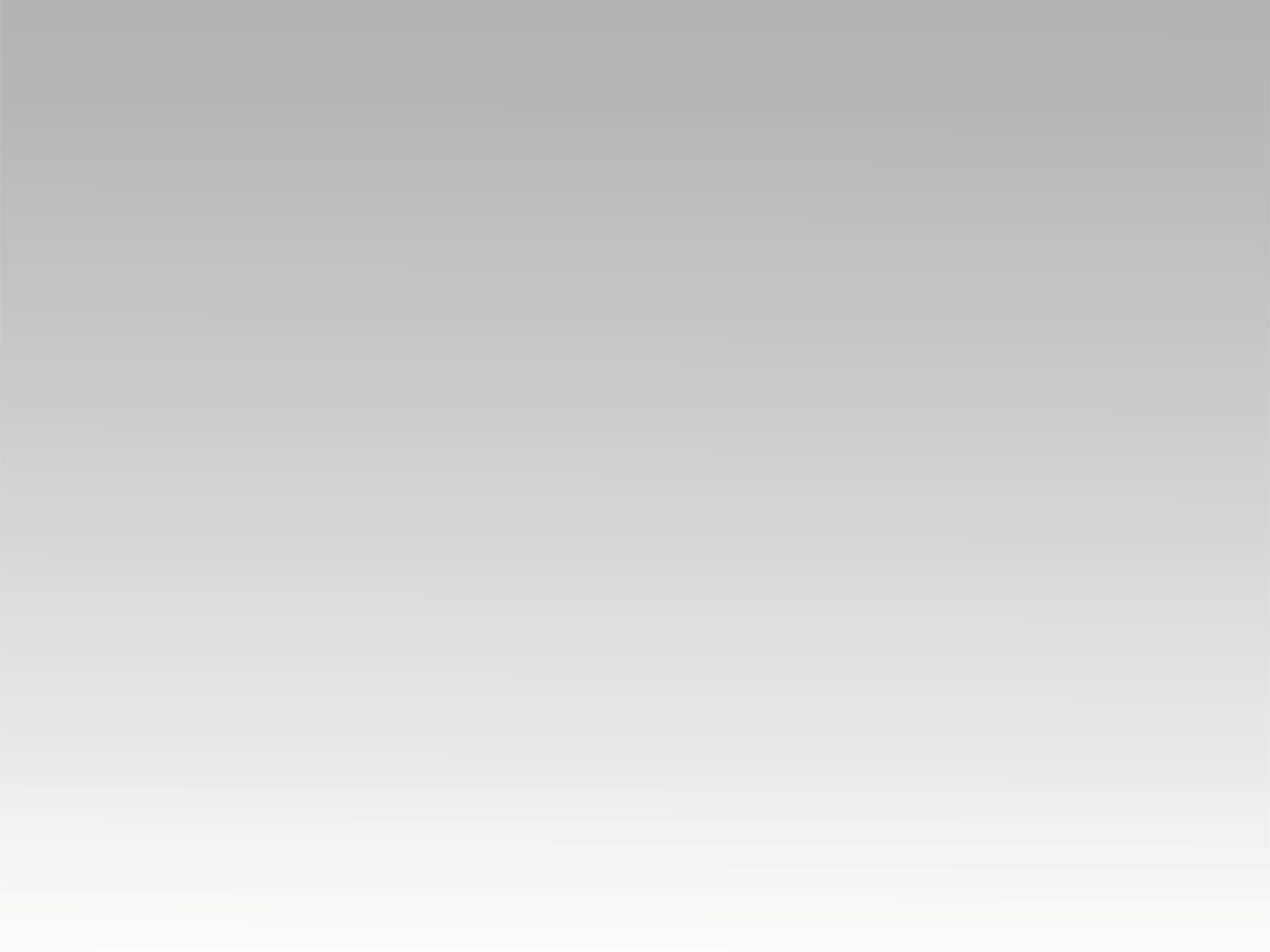 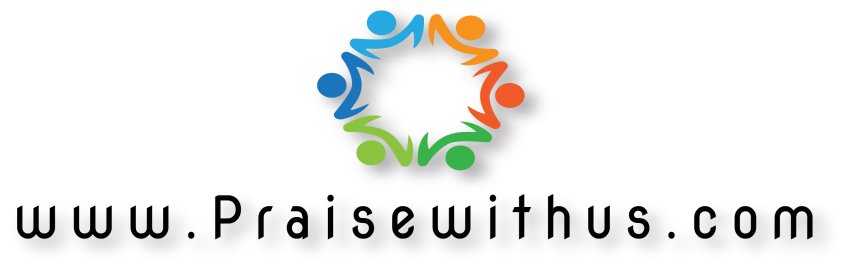